Outlook for the US Economy in the Coming Year
Steven KyleCornell UniversityDecember 10, 2013
Real GDP Growth Since 2000
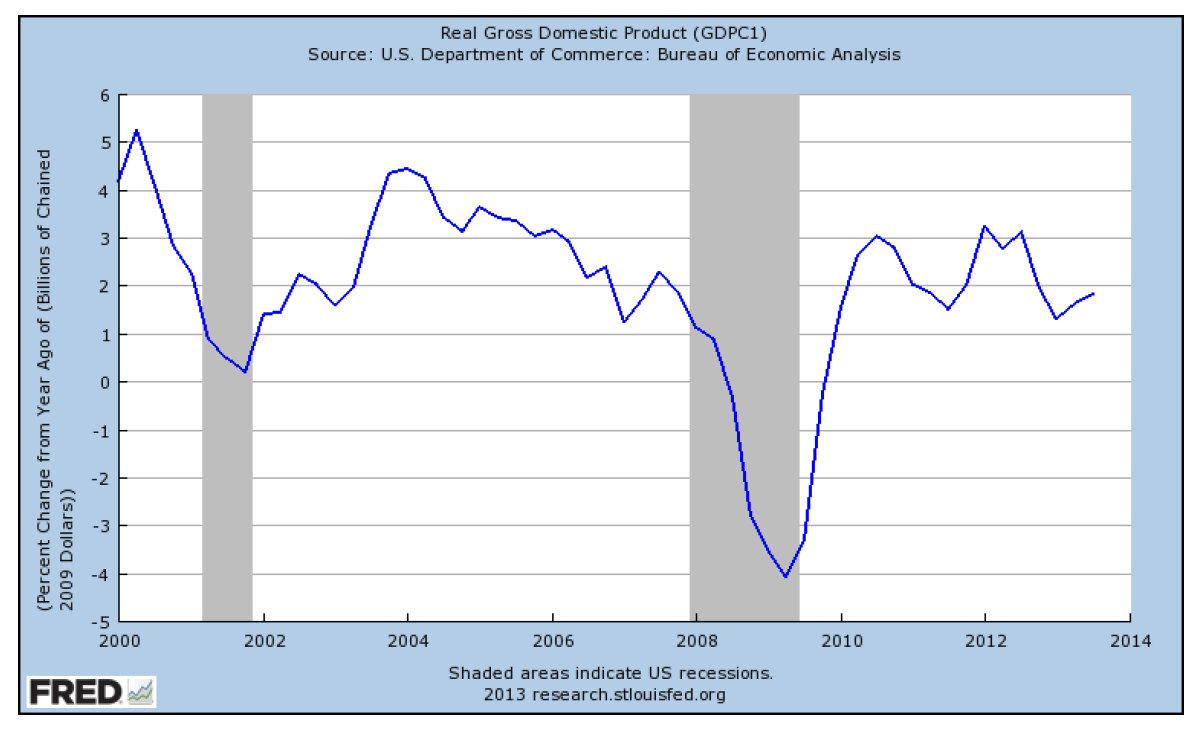 Unemployment Since 2000
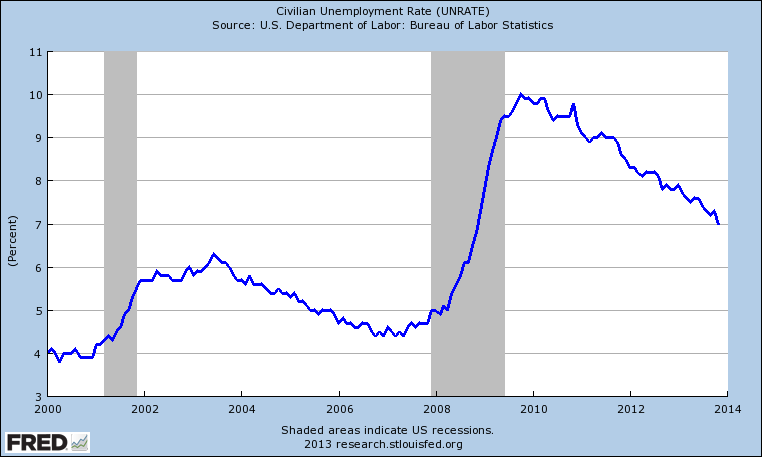 Inflation Since 2000
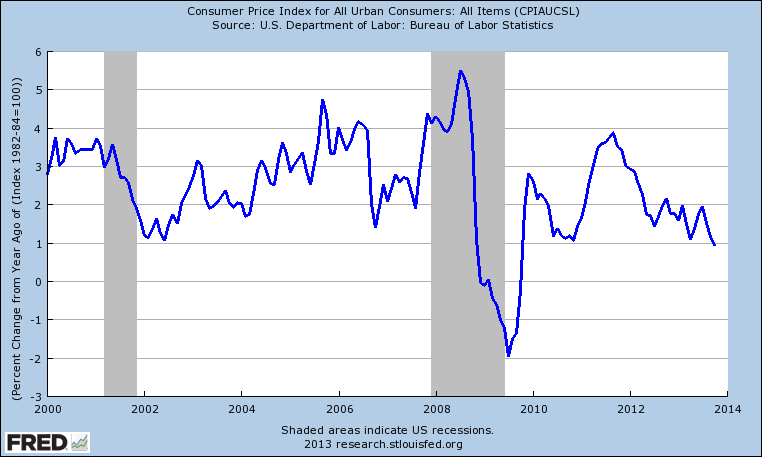 Fed Funds Rate
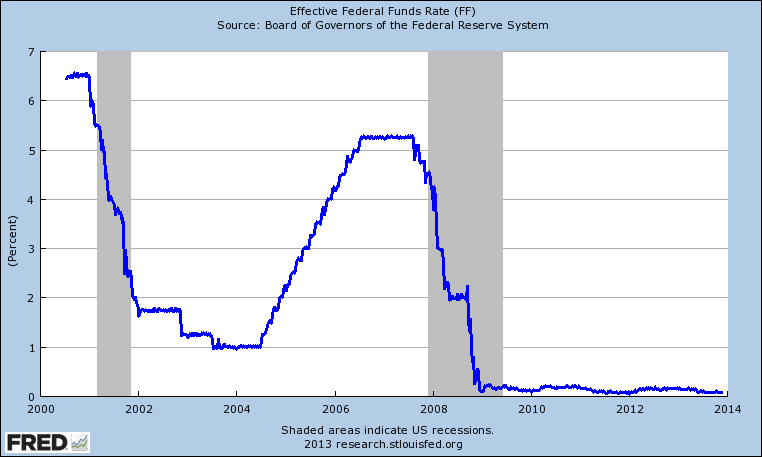 Yield on 10 Year Treasury
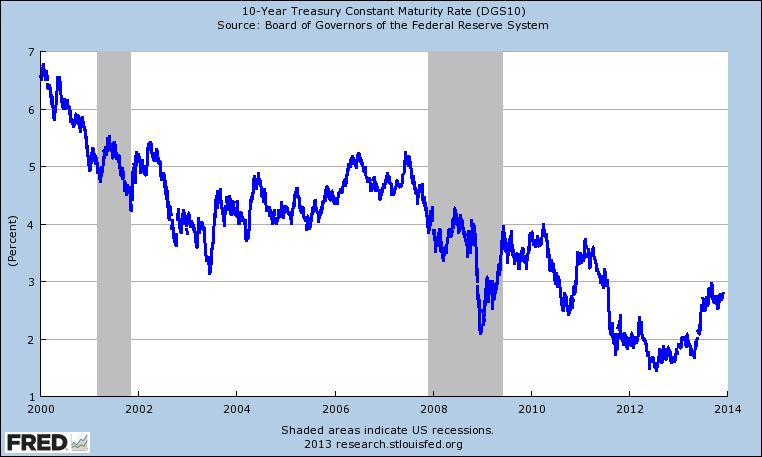 Total Federal Expenditures as a Percent of GDP
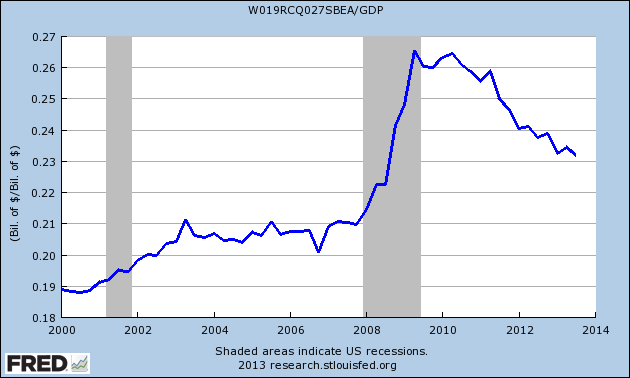 State and Local Spending as a Percent of GDP
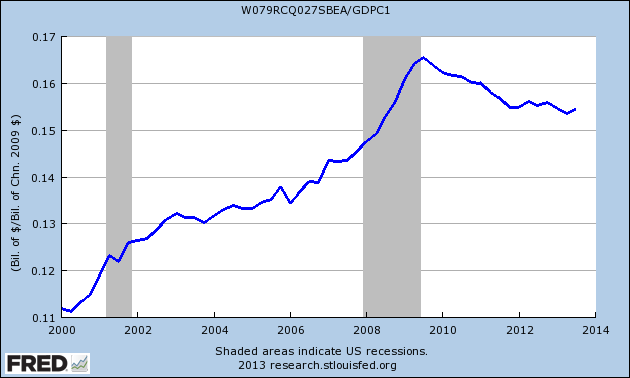 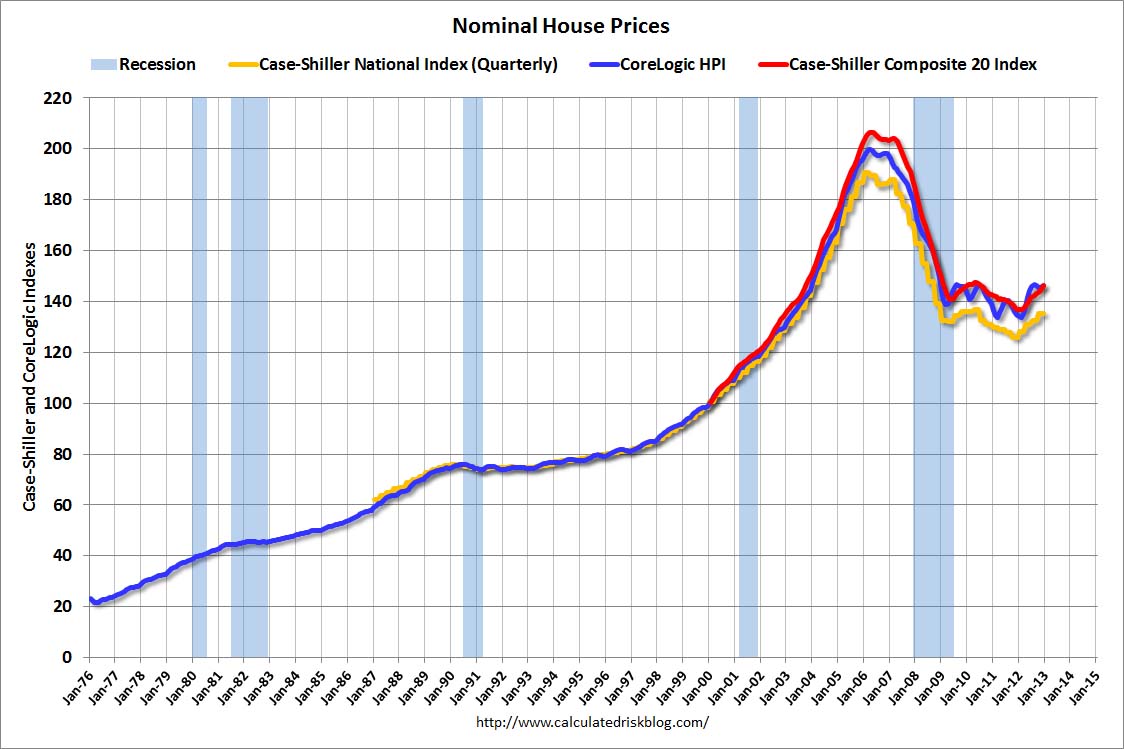 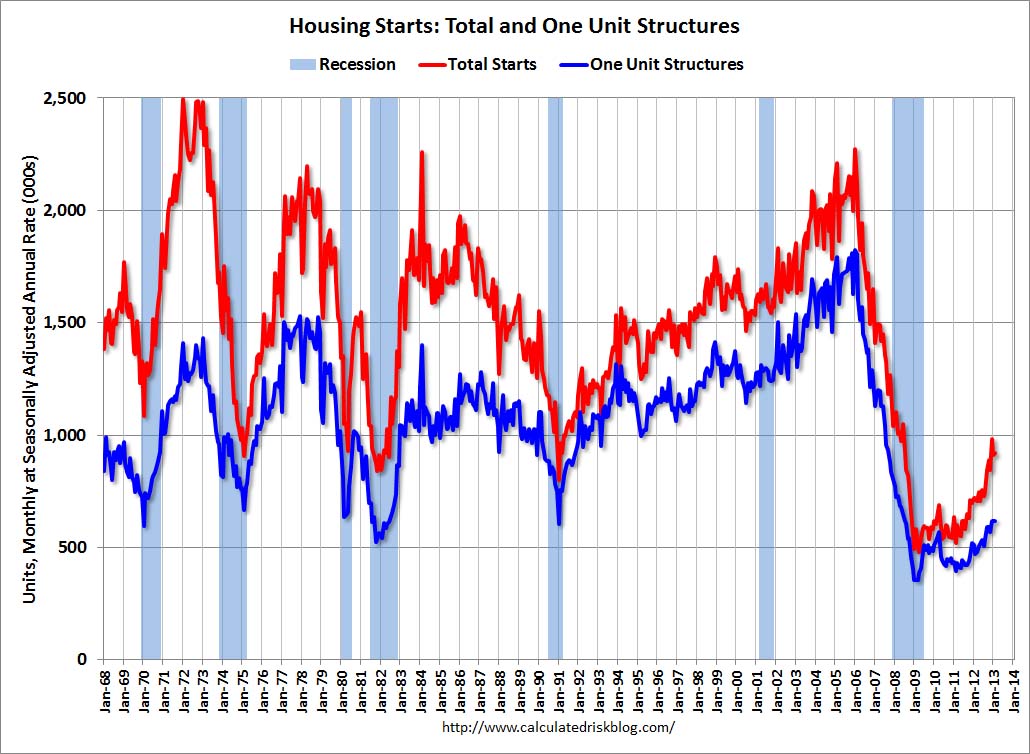 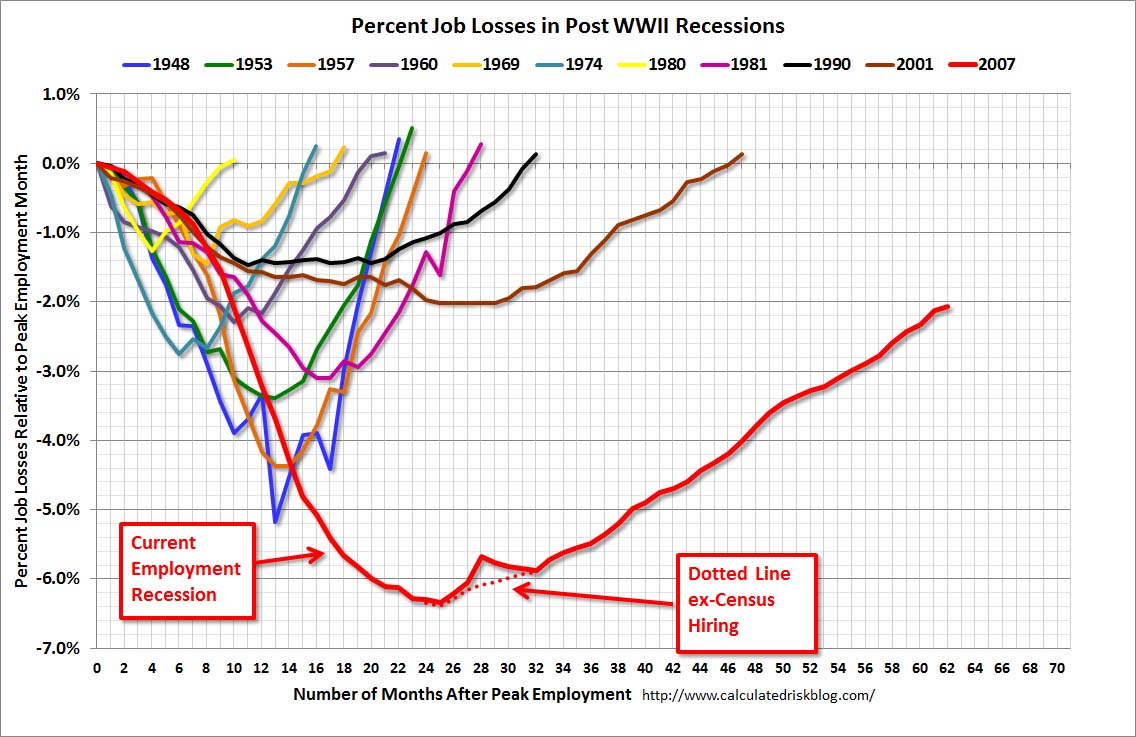 Employment to Population Ratio
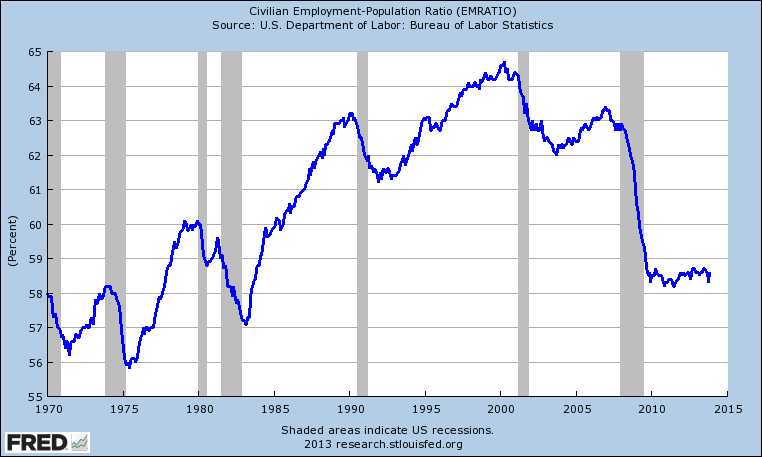 Industrial Production
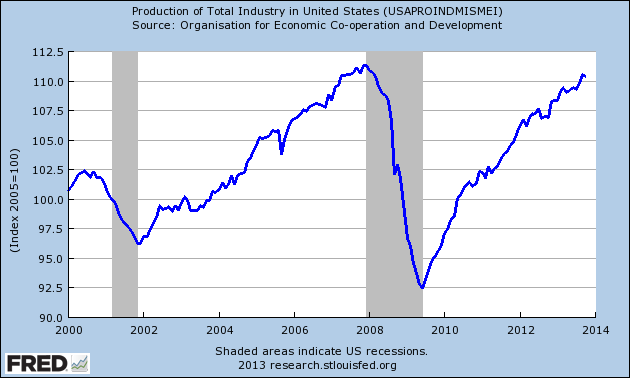 Industrial Capacity Utilization
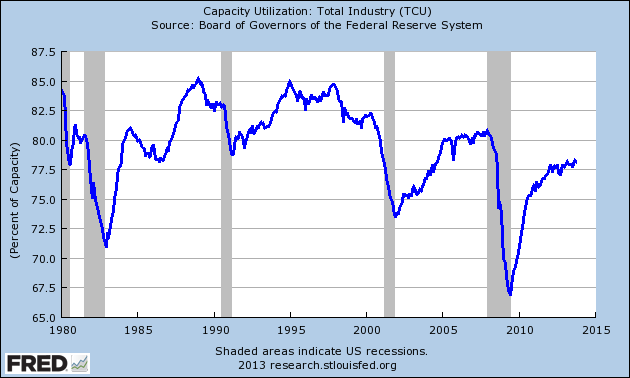 Retail Sales
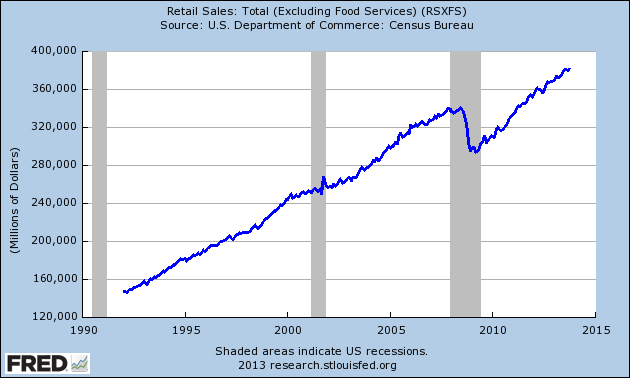 Household Debt Service as Percent of Income
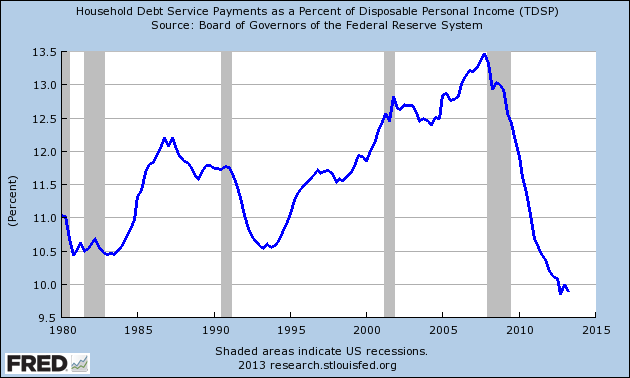 Aggressive Monetary Policy and Low Inflation
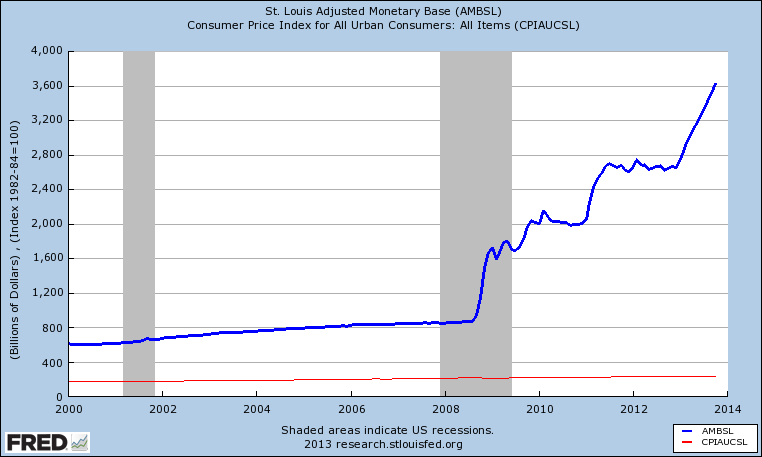 The Stimulus is Just About Gone
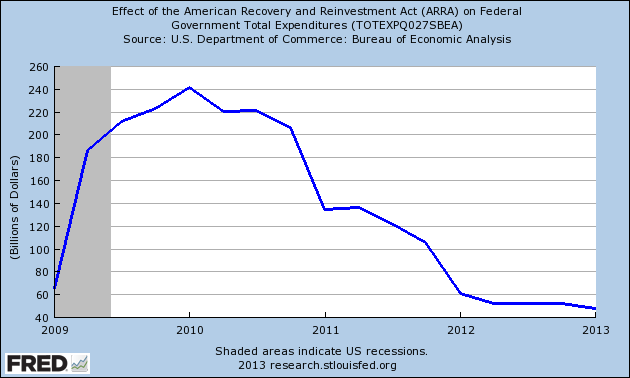 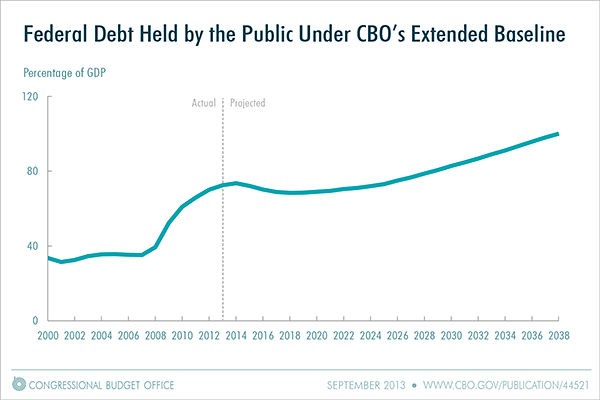 CBO Estimate of Debt/GDP
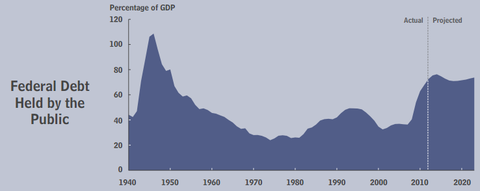 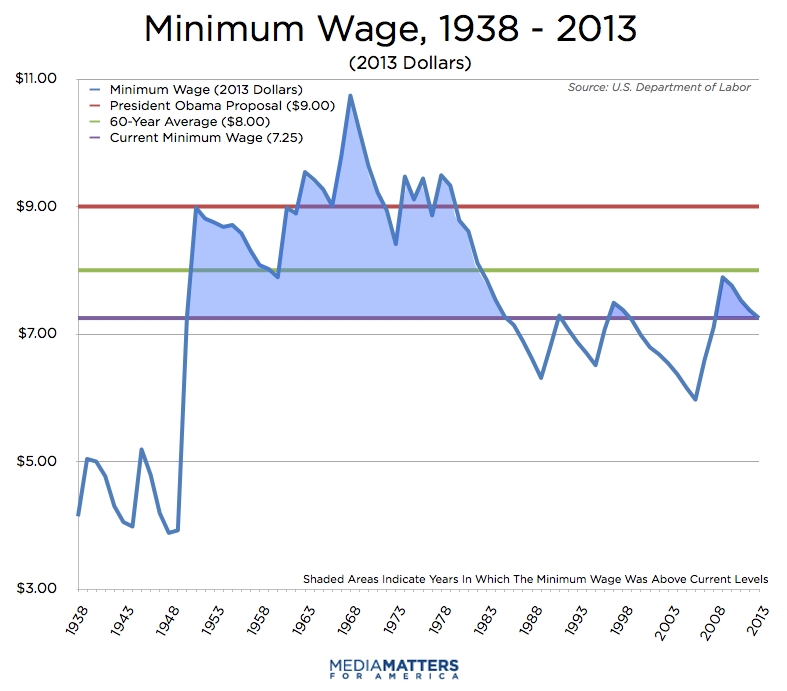 A New Stock Bubble ??
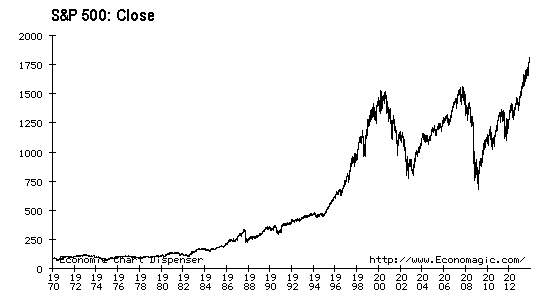 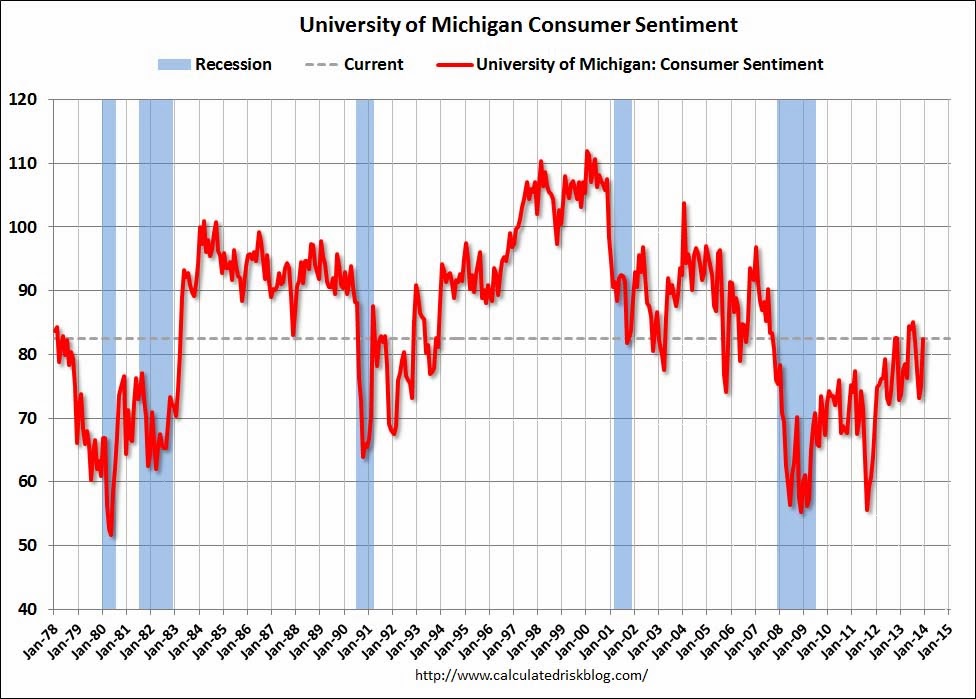 State Government Employment
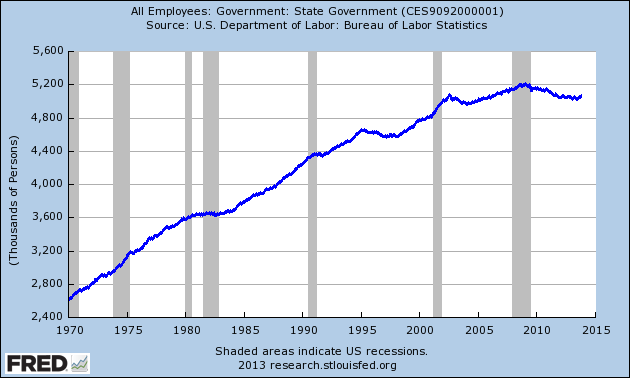 Local Government Employment
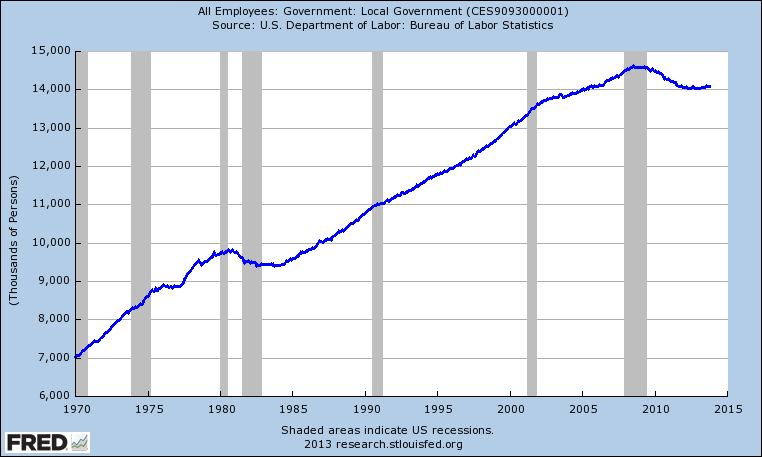 Job Openings in Education & Health – Clearly Rebounding
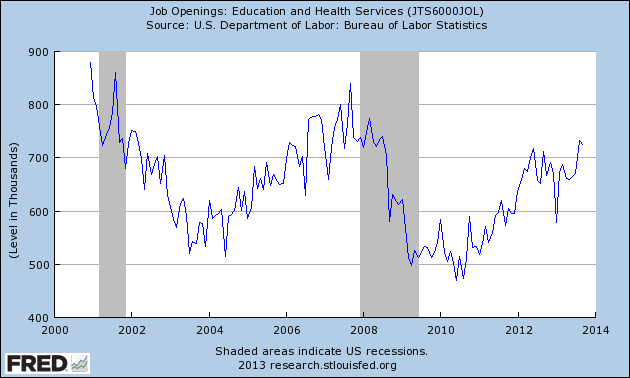